মাল্টিমিডিয়া ক্লাসে সবাইকে  স্বাগতম
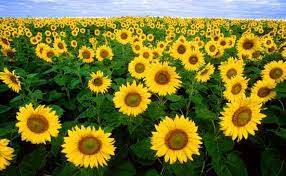 শিক্ষক পরিচিতি
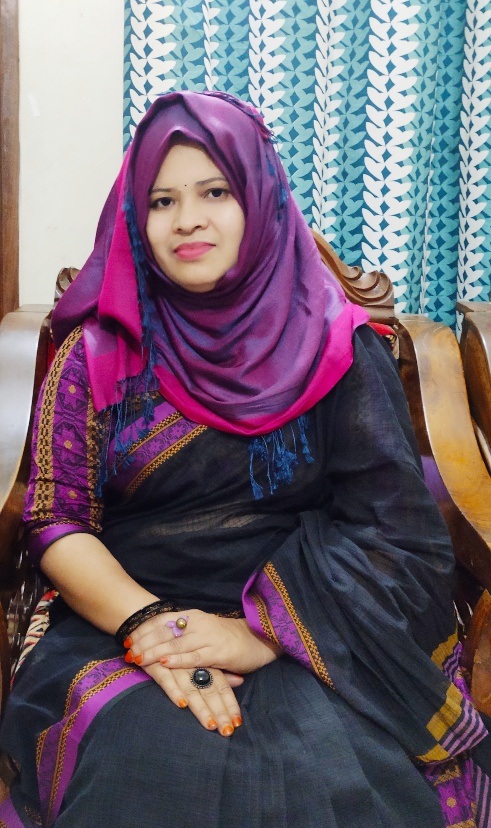 রীনা পারভীন 
সহকারি শিক্ষক
চান্দপুর উচ্চ বিদ্যালয়
তারাকান্দা, ময়মনসিংহ ।
পাঠ পরিচিতি
শ্রেণিঃনবম 
বিষয়ঃ মাধ্যমিক বাংলা সাহিত্য
 গদ্য
সময়ঃ ৪৫ মিনিট
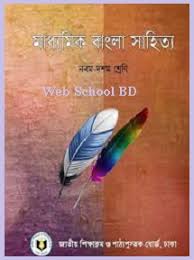 আজকের পাঠ
উপক্ষিত শক্তির উদ্‌বোধন 
কাজী নজরুল ইসলাম
লেখক পরিচিতি
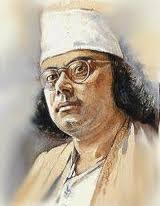 শিখনফল
এ পাঠ শেষে শিক্ষার্থীরা............

জাতীয় কবির পরিচয় বলতে পারবে?   
 কবি কাজী নজরুল ইসলামের রচিত উপেক্ষিত শক্তির উদবোধন ব্যাখ্যা করতে পারবে।
 প্রবন্ধ অনুসারে আমাদের দেশের জনশক্তি গনতন্ত্র বর্ণনা করতে পারবে । 
 শ্রমজিবী মানুষের উপর সম্ভ্রান্ত শ্রেনীর মানুষের জীবন নির্ভর করে প্রবন্ধের আলোকে তা বিশ্লেষণ করতে পারবে।
একক কাজ
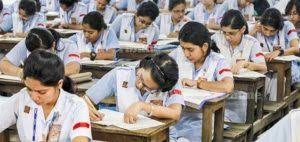 বিদ্রোহী কবি কাজি নজরুল ইসলামের রচিত গ্রন্থগুলোর নাম লেখ?
দলীয় কাজ
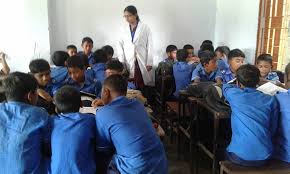 আজ আমাদের এত অধঃপতনের কারণ কী ? বুঝিয়ে লেখো।
মুল্যায়ন
১। বিদ্রোহি কবি কাজী নজরুল ইসলাম কত সালে জন্ম গ্রহন করেন।  
২। কাজী নজরুল ইসলাম কোন উপাধিতে ভূষিত হন। 
৩। কাজী নজরুল ইসলামের উল্লেখযোগ্য দুটি গ্রন্থের নাম বলো।    
৪। কাজী নজরুল ইসলাম কত বছর বয়সে বাকশক্তি হারিয়ে ফেলেন।
বাড়ির কাজ
শ্রমজীবি মানুষের উপর সম্ভ্রান্ত শ্রেনীর মানুষের জীবন নির্ভর করে প্রবন্ধের আলোকে তা বিশ্লেষণ কর?
ধন্যবাদ
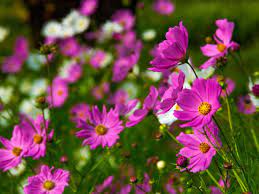